Project Title
MDE Team 2301: Student1, Student 2, Student 3, Student 4
Faculty Advisor: Dr. Jorge Paricio Garcia - Industry Advisor: Robert Irwin 
Sponsor: Dr. Lexi Hain, Civil Engineering
Sponsor’s logo
Design Process
Abstract
Text in this box with font size 24, line spacing 1.15
Text in this box with font size 24, line spacing 1.15
Iterations and Final Prototype
Statement of Need
Text in this box with font size 24, line spacing 1.15
Text in this box with font size 24, line spacing 1.15
Limitations & Requirements
Text in this box with font size 24, line spacing 1.15
Fig. x: Figure caption with font size 20.
Next Steps
References
Text in this box with font size 24, line spacing 1.15
Text in this box with font size 24, line spacing 1.15
QR code of your project website
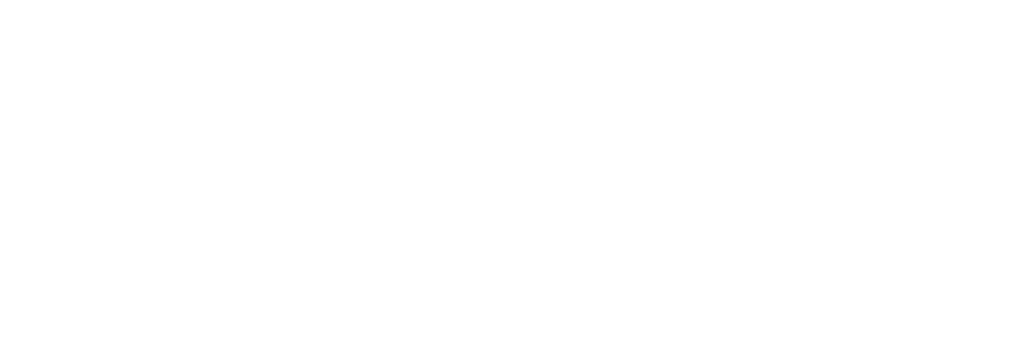